Hector et l’archange de Chihuahua
Lecture CM2
Prénom : ________________
Questionnaire
1
Comment le narrateur s’appelle-t-il ?
a) Il s’appelle Hector Chihuahua.
b) Il s’appelle Hector Pol.
c) Il s’appelle Hector Auber.

Que contient la lettre que le narrateur cache dans sa poche ?
	a) Elle contient une carte au trésor.
	b) Elle contient son bulletin de note.
	c) Elle contient sa facture de téléphone.

Que fait la mère du narrateur après s’être mise en colère ?
	a) Elle appelle sa professeur de 
	mathématiques.
	b) Elle l’enferme en dehors de l’appartement.
	c) Elle l’enferme dans sa chambre.

Comment le narrateur apprend-il que son père est à l’opéra ?
	a) C’est sa mère qui lui dit.
	b) C’est Marguerite qui lui dit.
	c) Il trouve un mot sur la porte.

Quel indice trouve le narrateur devant l’opéra ?
	a) Il trouve des faux cheveux.
	b) Il trouve le gardien.
	c) Il trouve une lettre de menace.
6
Que comprend le narrateur en écoutant les policiers ?
	a) Il comprend que la chanteuse a été 
	enlevée.
	b) Il comprend que la chanteuse est malade.
	c) Il comprend que la chanteuse ne souhaite 
	pas faire son spectacle.

Comment s’appelle la jeune fille qu’il rencontre dans l’opéra ?
	a) Elle s’appelle Pamina.
	b) Elle s’appelle Pamela.
	c) Elle s’appelle Chihuahua.

De quel pays la chanteuse est-elle originaire ?
	a) Elle est française.
	b) Elle est espagnole.
	c) Elle est mexicaine.

Que trouve le narrateur dans la cape ?
	a) Il trouve une lettre de menaces.
	b) Il trouve une perruque.
	c) Il trouve une clé. 

Dans quelle ville cette histoire se déroule-t-elle ?
	a) Cette histoire se déroule à New-York.
	b) Cette histoire se déroule à Paris.
	c) Cette histoire se déroule à Londres.
2
7
3
8
4
9
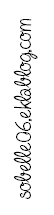 10
5
Hector et l’archange de Chihuahua
Prénom :
 ______________________
Lecture CM2
Questionnaire
1
Comment le narrateur s’appelle-t-il ?
a) Il s’appelle Hector Chihuahua.
b) Il s’appelle Hector Pol.
c) Il s’appelle Hector Auber.

Que contient la lettre que le narrateur cache dans sa poche ?
	a) Elle contient une carte au trésor.
	b) Elle contient son bulletin de note.
	c) Elle contient sa facture de téléphone.

Que fait la mère du narrateur après s’être mise en colère ?
	a) Elle appelle sa professeur de 
	mathématiques.
	b) Elle l’enferme en dehors de l’appartement.
	c) Elle l’enferme dans sa chambre.

Comment le narrateur apprend-il que son père est à l’opéra ?
	a) C’est sa mère qui lui dit.
	b) C’est Marguerite qui lui dit.
	c) Il trouve un mot sur la porte.

Quel indice trouve le narrateur devant l’opéra ?
	a) Il trouve des faux cheveux.
	b) Il trouve le gardien.
	c) Il trouve une lettre de menace.
6
Que comprend le narrateur en écoutant les policiers ?
	a) Il comprend que la chanteuse a été 
	enlevée.
	b) Il comprend que la chanteuse est malade.
	c) Il comprend que la chanteuse ne souhaite 
	pas faire son spectacle.

Comment s’appelle la jeune fille qu’il rencontre dans l’opéra ?
	a) Elle s’appelle Pamina.
	b) Elle s’appelle Pamela.
	c) Elle s’appelle Chihuahua.

De quel pays la chanteuse est-elle originaire ?
	a) Elle est française.
	b) Elle est espagnole.
	c) Elle est mexicaine.

Que trouve le narrateur dans la cape ?
	a) Il trouve une lettre de menaces.
	b) Il trouve une perruque.
	c) Il trouve une clé. 

Dans quelle ville cette histoire se déroule-t-elle ?
	a) Cette histoire se déroule à New-York.
	b) Cette histoire se déroule à Paris.
	c) Cette histoire se déroule à Londres.
2
7
3
8
4
9
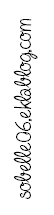 10
5